ТРУДОУСТРОЙСТВО ВЫПУСКНИКОВ ИГХТУ: ожидания и реальность
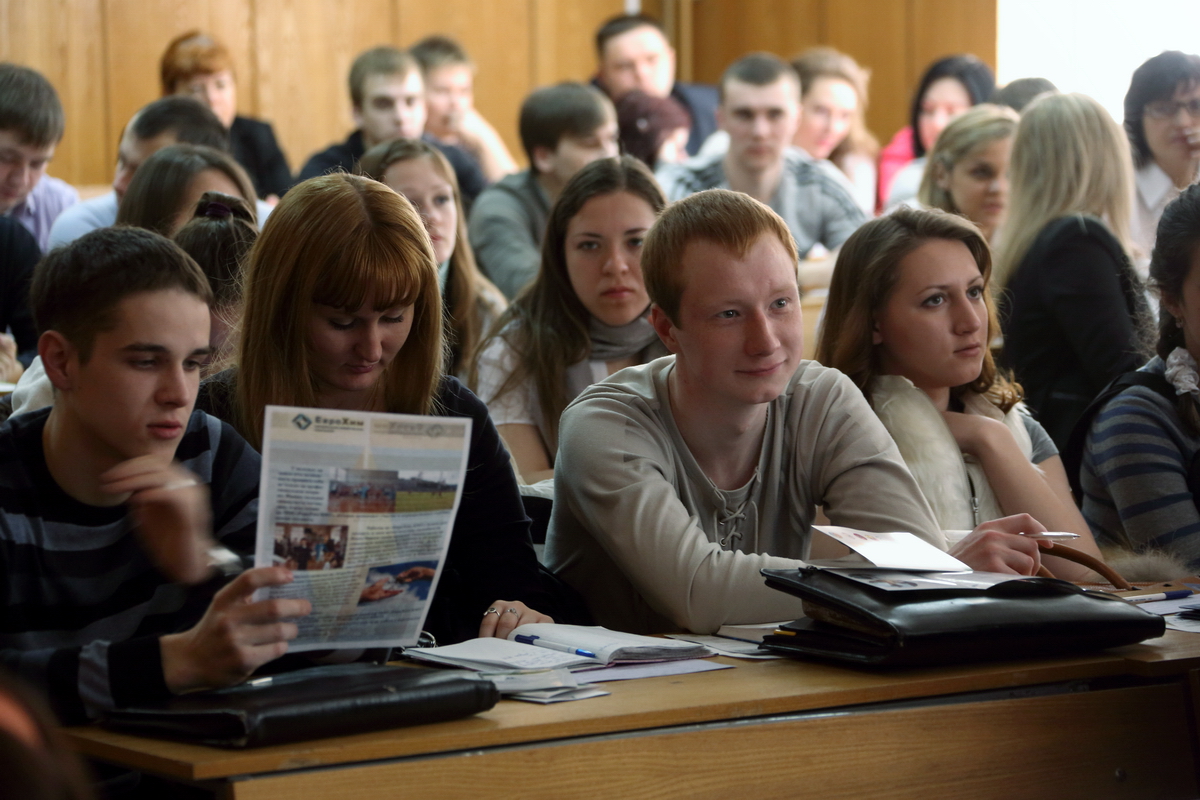 Карьерные мечты
Работа в крупной компании с известным брендом  (Google, Apple, Coca-Cola, Газпром)
Не работать
Стать профессионалом
Большая зарплата
Собственный бизнес (IT, медиа, строительство и др.)
Фриланс/творчество
Самые востребованные
Самые востребованные молодые специалисты в Иваново, 2014-15
Кого ищут работодатели?
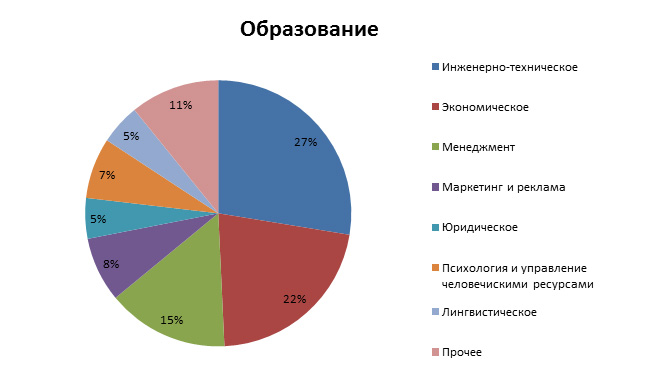 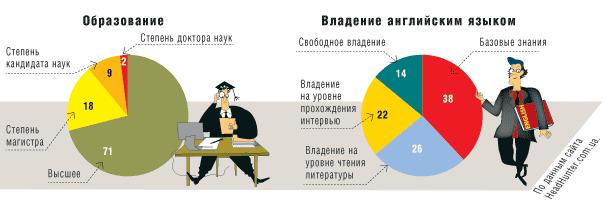 О  ком мечтают работодатели?


Опыт работы, рекомендации и свободное владение иностранными языками — это далеко не все, что нужно работодателям. Порой личные качества кандидата не менее важны. Служба исследований HeadHunter решила узнать, какие же требования к характеру соискателя предъявляют отечественные работодатели.
Проанализировав более 1 000 000 российских вакансий за период с  августа 2014 г. по август 2015г., мы определили, какие личные качества чаще всего и реже всего указывают в требованиях вакансий работодатели в различных профессиональных областях.
Самые популярные личные качества в России, которые требуются работодателям, это коммуникабельность (каждая третья вакансия или 32%), ответственность (30%), мобильность (17%), стрессоустойчивость (12%) и внимательность (12%). 
Также в топ-10: исполнительность, аккуратность, позитивность, открытость, целеустремленность, самостоятельность и активная жизненная позиция. 
А также, довольно часто стали появляться - доброжелательность .
Потребность основных предприятий, сотрудничающих с ИГХТУ,
 в молодых специалистах 
 и распределение выпускников 2014 -15г.
По 16 предприятиям Ивановской области:
 предложена 61 вакансия
Проведён мониторинг 37 основных предприятий –баз практики 
Центрального и Южного  федерального округа:
 предложено 352 вакансий
Где выпускники?

Информация по соискателям, 22-26 лет, проживающим в Ивановской области, закончившим ИГХТУ, предоставленная   компанией   HeadHunter. 
Размещают резюме в:
ВОСТРЕБОВАННОСТЬ СПЕЦИАЛЬНОСТЕЙ ( по основным заявкам РЦСТВ)
 и  ушедшие в РА
Зарплатные ожидания:  
для выпускников ИГХТУ характерны завышенные ожидания по поводу будущей зарплаты. По данным анкет выпускников 2015 года - средний уровень ожидаемой зарплаты составляет 37,5 тыс. рублей, что не соответствует реальной ситуации на рынке труда.
По данным компании HeadHunter, у выпускников ИГХТУ возраста 22-26 лет, 
проживающих в Ивановской области, но работу рассматривающих также и в других городах, зарплатные ожидания следующие:
914
Специализации выпускников ИГХТУ в производстве (НeadНunter):

Профотрасль «Производство» по специализациям: куда именно, на какое производство хотят пойти наши молодые специалисты, куда размещают свои резюме
По данным анкет, выпускники, желающие и не желающие работать по специальности (2014-15 год) :


 
Основные факторы, влияющие на решение выпускников переехать в другой регион:

62 % - повышение уровня дохода

23% - возможность работать по специальности

15% -возможность самореализации